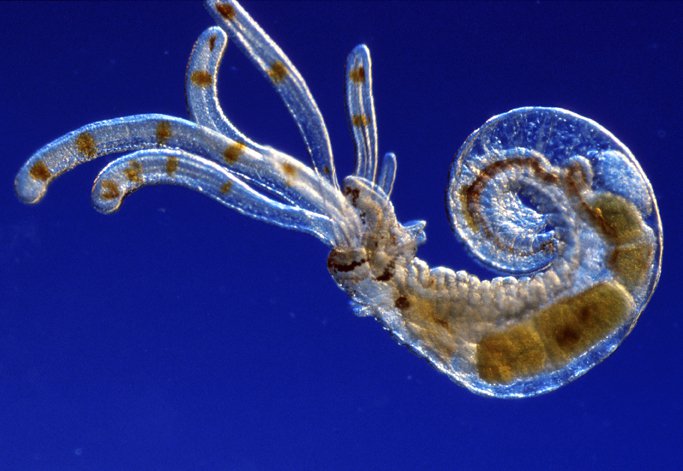 Terebellid worm larvae
Learning Intention:

Describe the implications of connectivity to marine ecosystems, e.g. estuaries, mangroves, seagrass beds.
Success Criteria:

Complete Marine Education worksheet ‘’4. Connect….ivity’
[Speaker Notes: Image: https://australian.museum/learn/animals/plankton/zooplankton/]
Connectivity is the process by which local marine populations recruit larvae from distant sources via the currents that connect one part of the ocean with another. 

It is essential for maintaining the genetic diversity and resilience of these populations.
[Speaker Notes: Source:: AIMS
More info: https://reefresilience.org/management-strategies/marine-protected-areas-2/resilient-mpa-design/connectivity/]
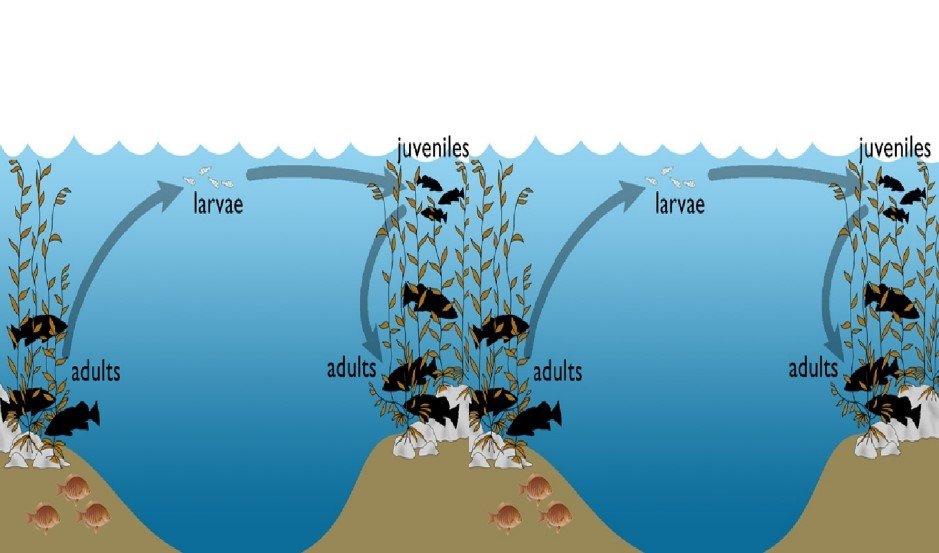 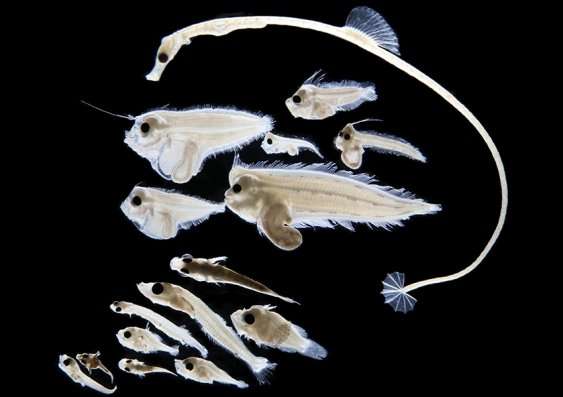 [Speaker Notes: Image: https://phys.org/news/2018-10-larval-fish-database-effects-climate.html]
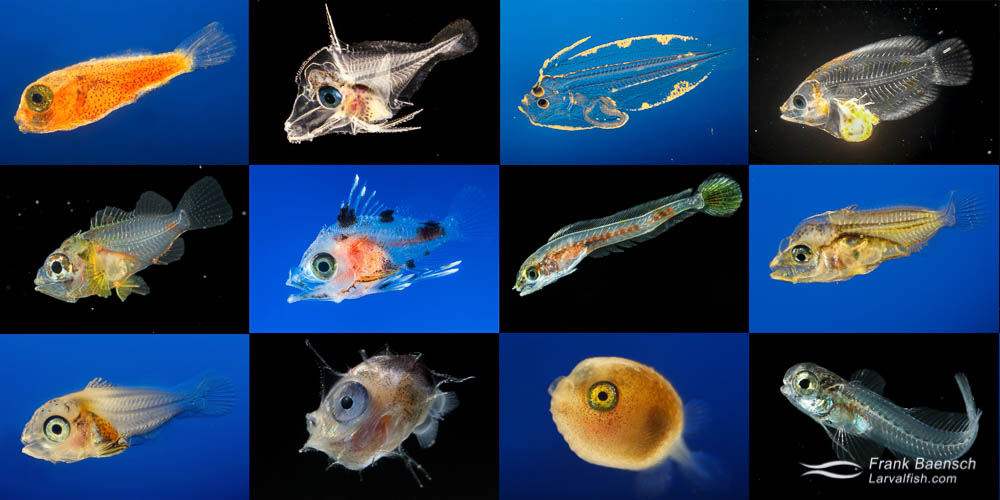 [Speaker Notes: Image: https://www.frankbaensch.com/marine-aquarium-fish-culture/my-research/larval-fish-project/]
Orange band Surgeonfish larvae (Acanthurus olivaceus) drift for 130 days
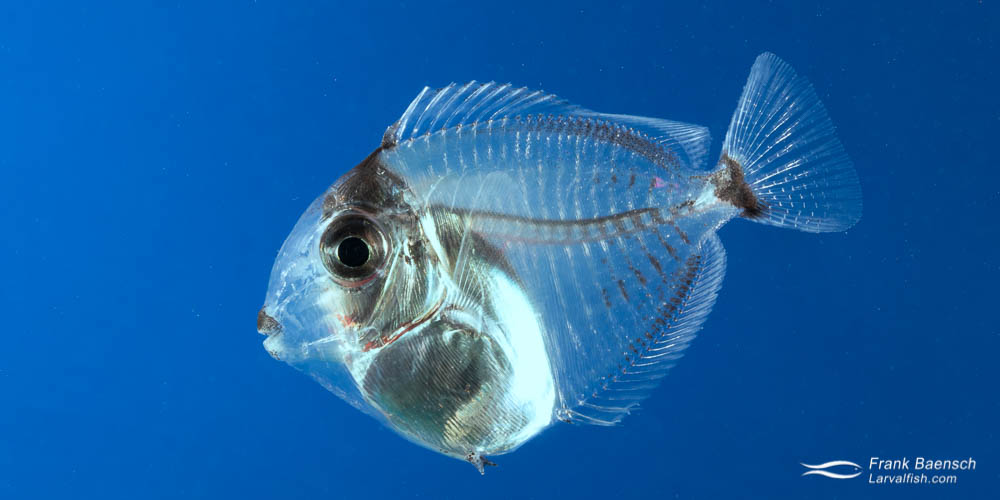 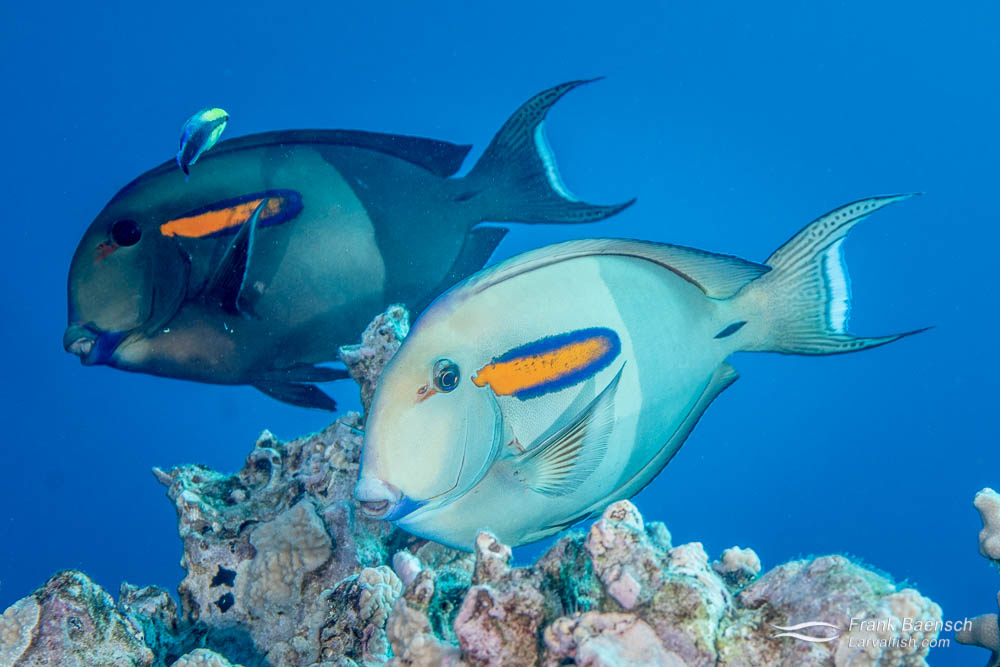 [Speaker Notes: Image: https://www.frankbaensch.com/marine-aquarium-fish-culture/my-research/larval-fish-project/]
Blackedge cusk larvae (Ophidion muraenolepis) drift for 34 days
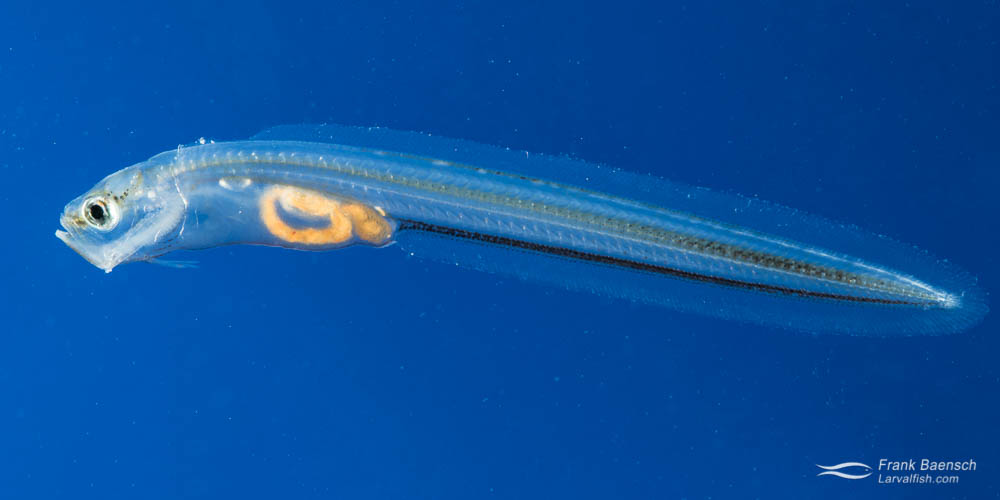 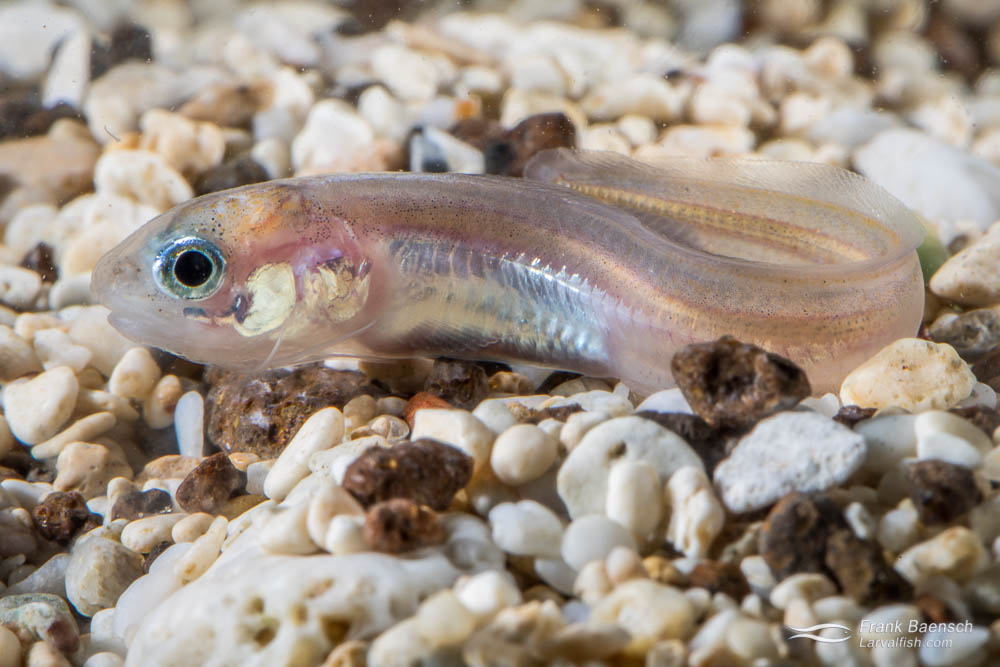 [Speaker Notes: Image: https://www.frankbaensch.com/marine-aquarium-fish-culture/my-research/blackedge-cusk-eel-culture/]
Squirrelfish larvae (Sargocentron xantherythrum) drift for 50 days
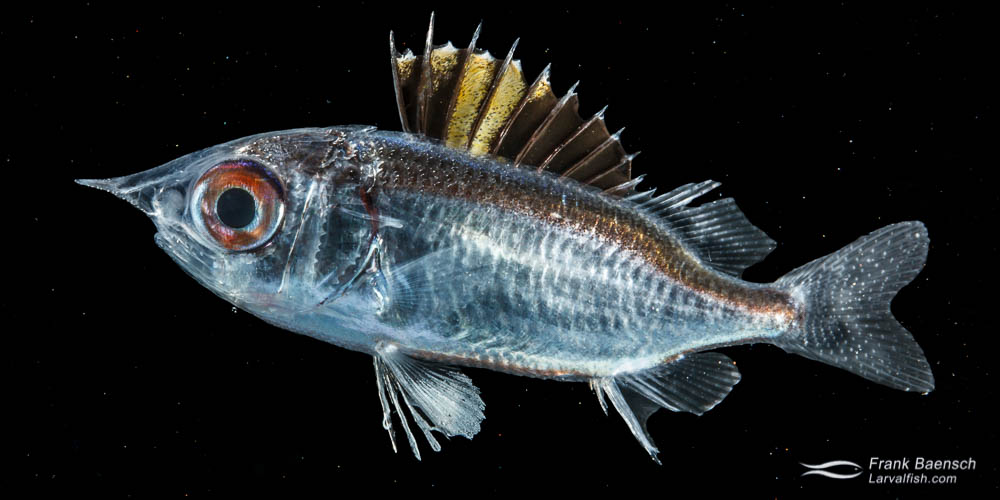 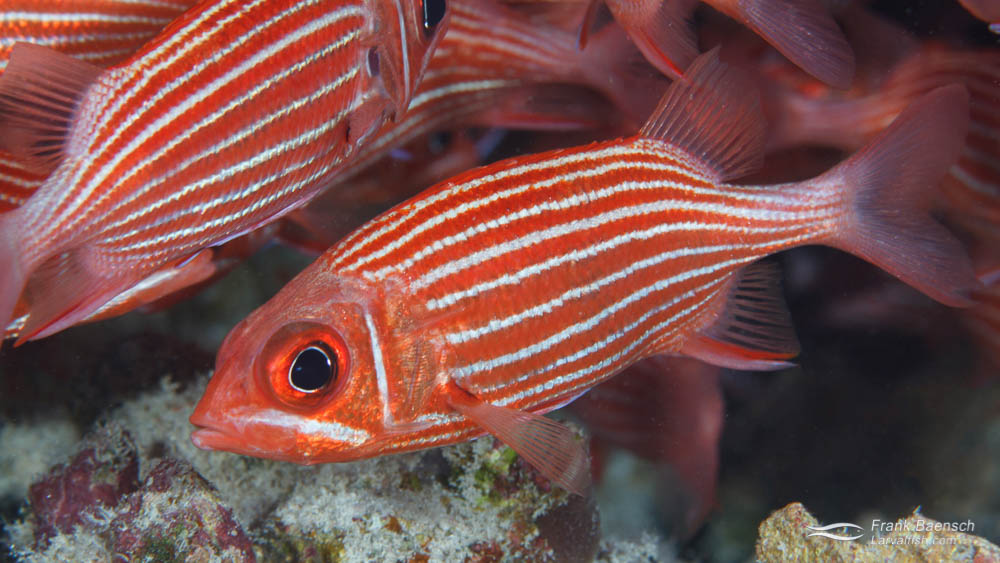 Saddleback butterflyfish (Chaetodon ephippium) drift for 68 days
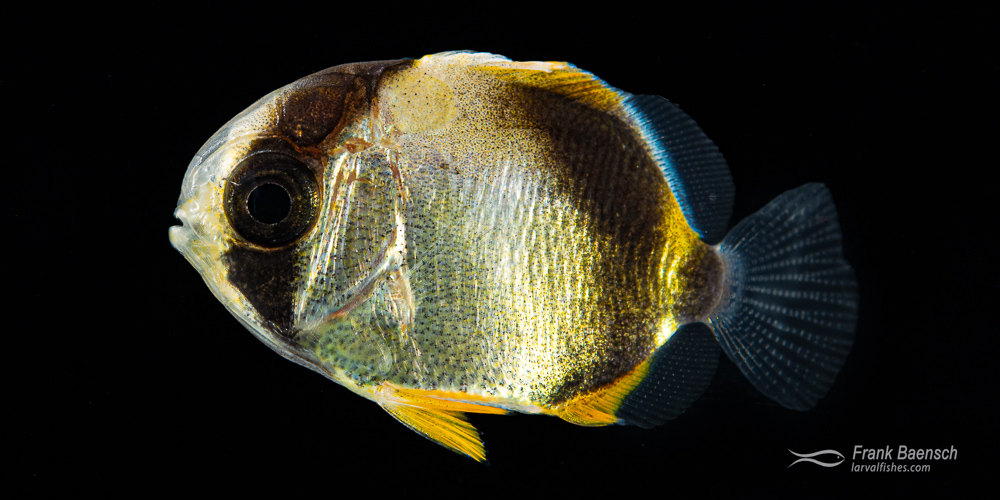 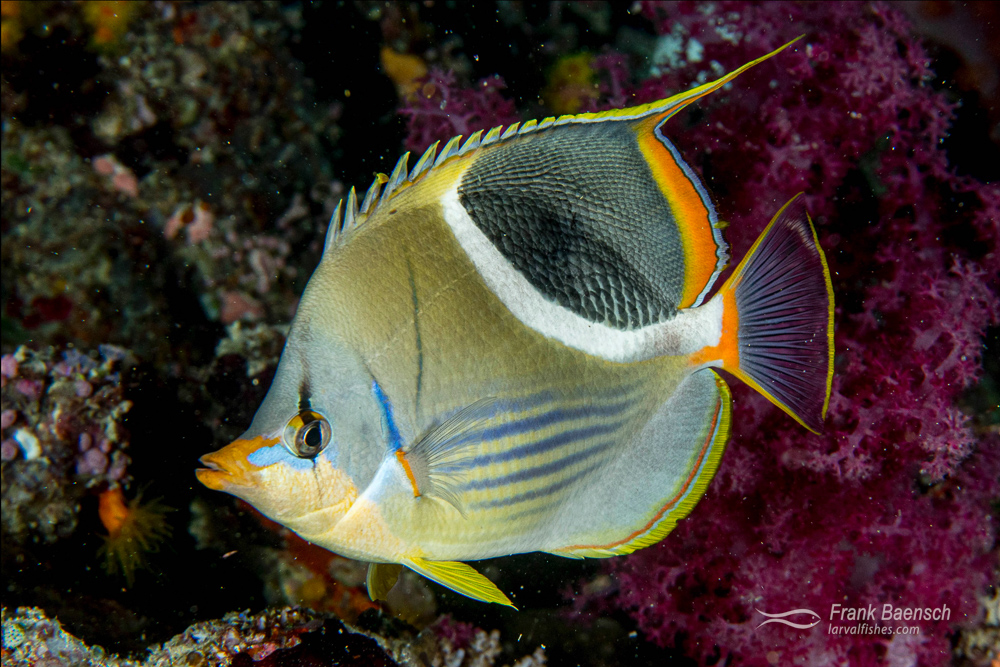 [Speaker Notes: Image:https://www.frankbaensch.com/marine-aquarium-fish-culture/my-research/saddled-butterflyfish-culture/]
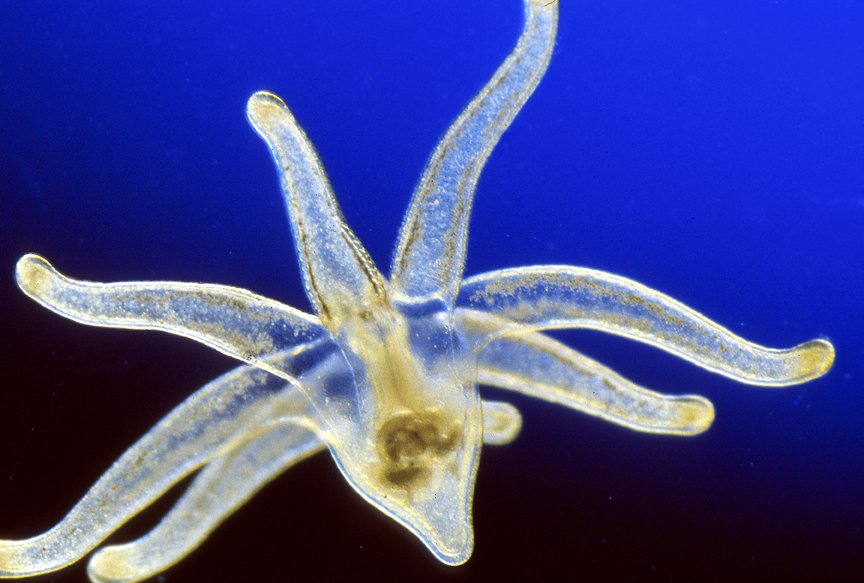 Tube anemone larvae
[Speaker Notes: Image: https://australian.museum/learn/animals/plankton/meroplankton/]
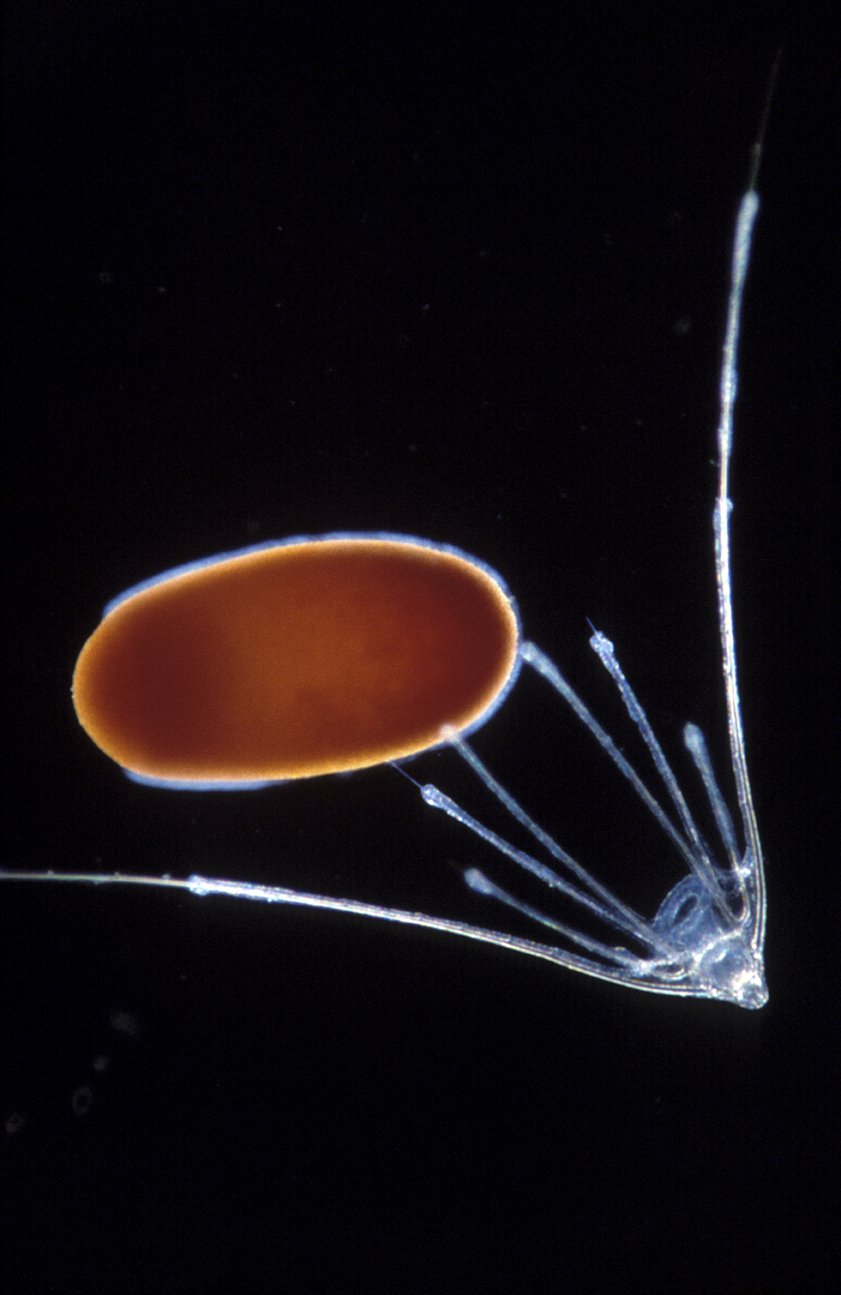 Brittle Star and Coral larvae
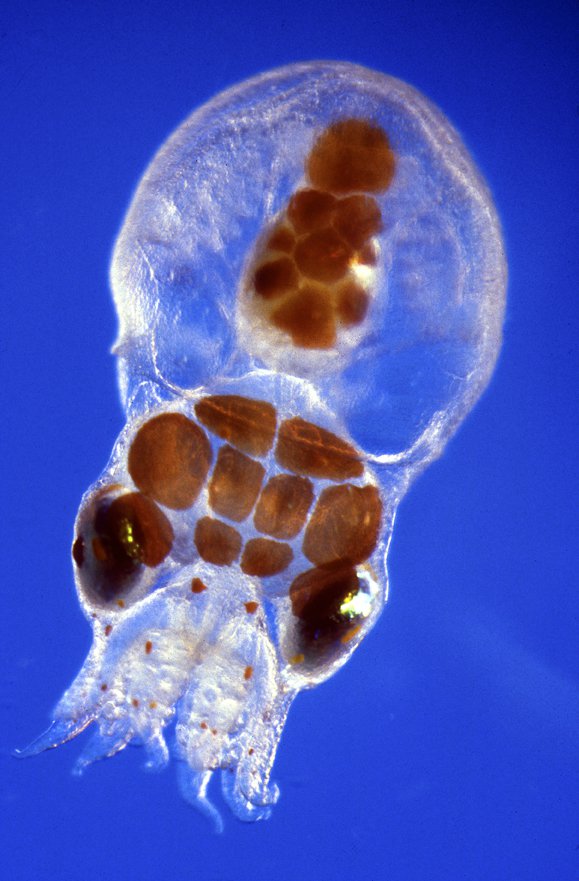 Octopus larvae
[Speaker Notes: Image: https://australian.museum/learn/animals/plankton/meroplankton/]
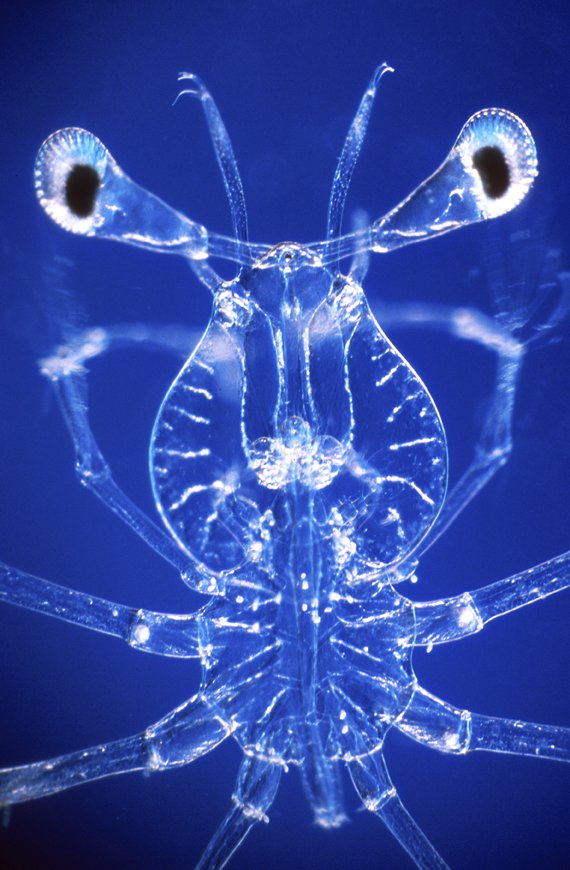 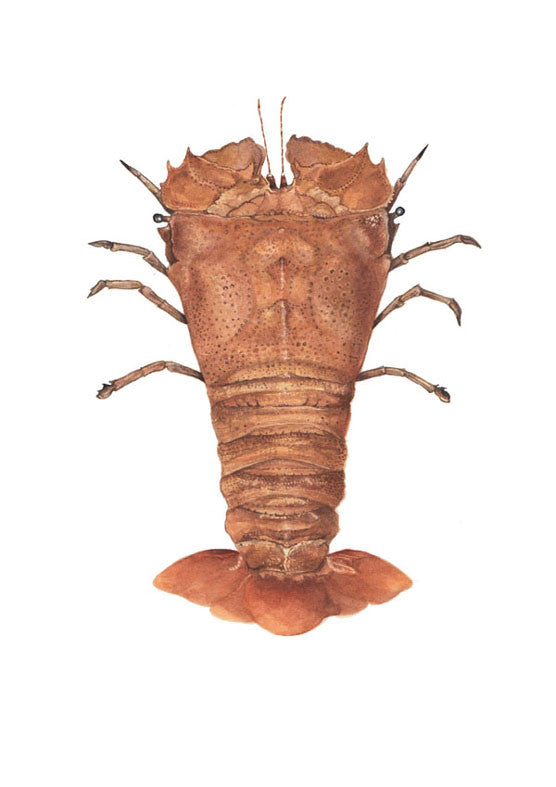 Slipper Lobster larvae
adult
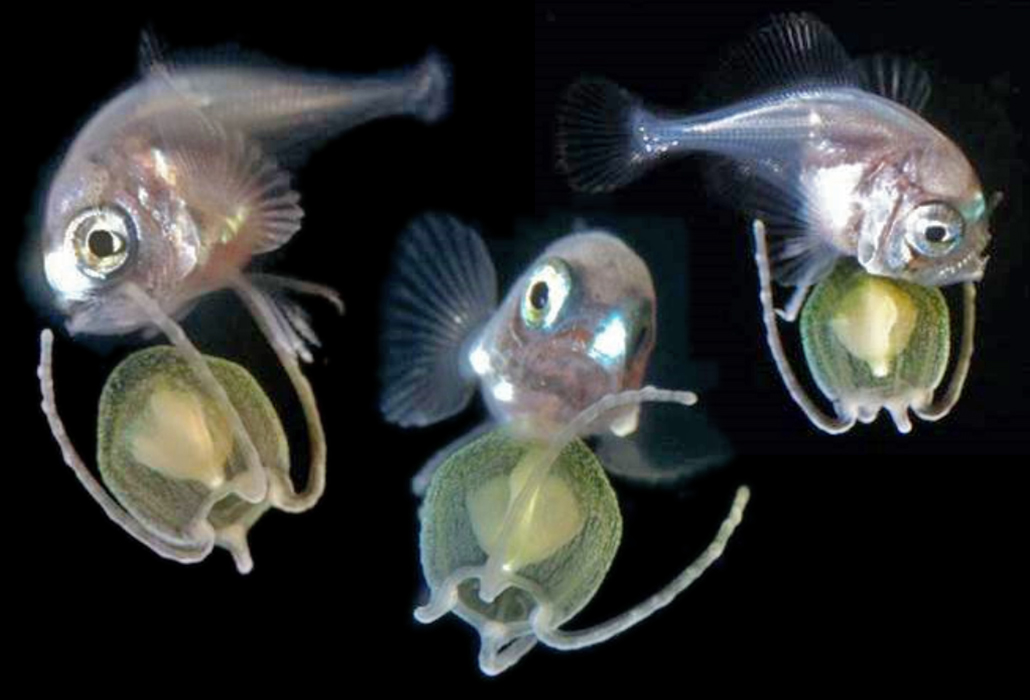 A Pacific pomfret (Brama orcini) larva (pictured from 3 angles) in the ocean, riding a jellyfish.
[Speaker Notes: Image: https://www.sciencenews.org/article/underwater-photos-deep-sea-fish-larvae-capture-new-views-detail]
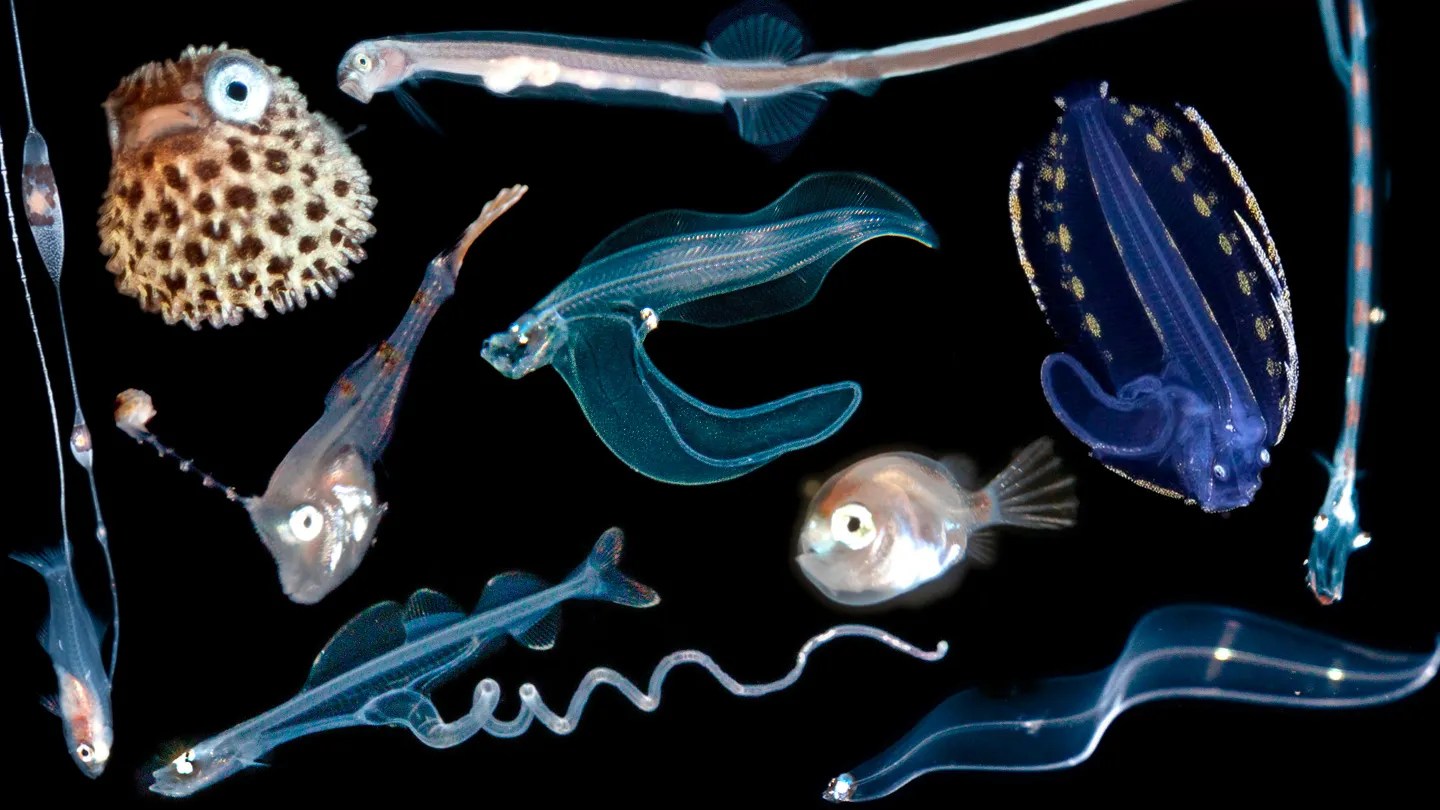 [Speaker Notes: Image: https://www.sciencenews.org/article/underwater-photos-deep-sea-fish-larvae-capture-new-views-detail]
Larvae development of mud crab from Zoea to crablet stages
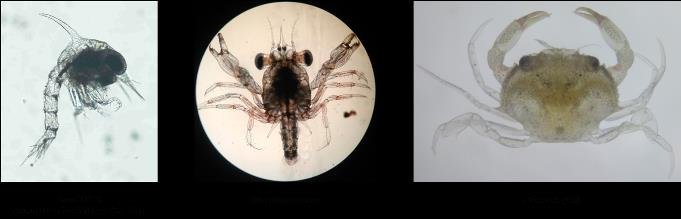 [Speaker Notes: Image: https://www.researchgate.net/figure/Larvae-development-of-mud-crab-from-Zoea-to-Crablet-stages_fig1_349156246]
Connectivity
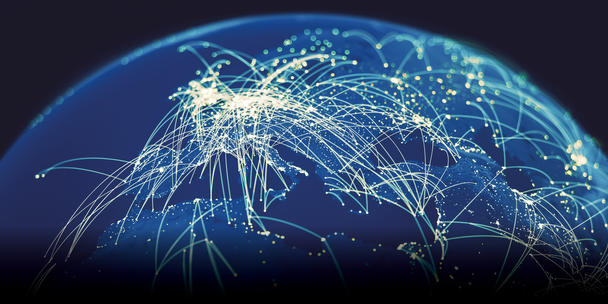 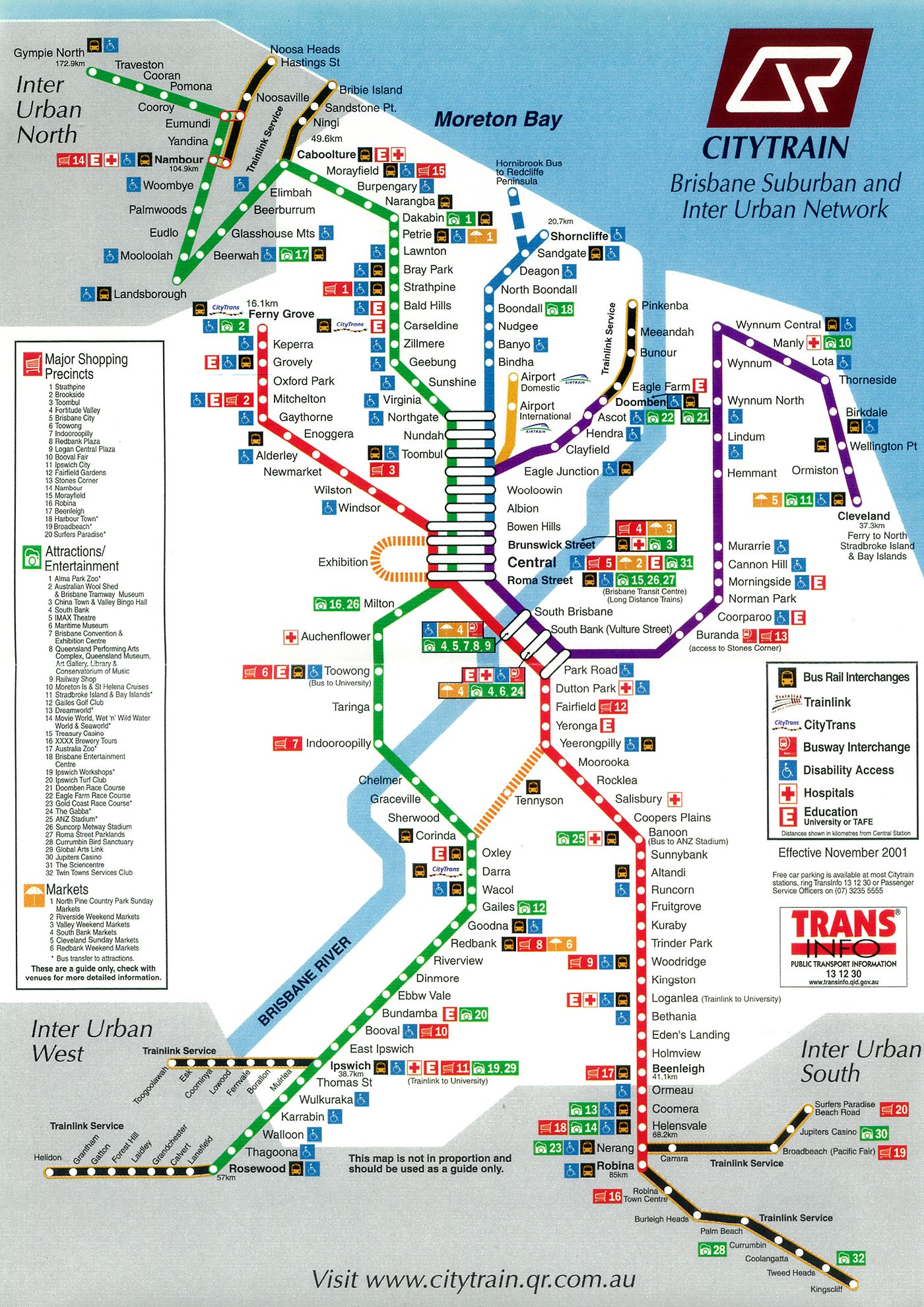 Think of connectivity as a 
network of 
train stations.
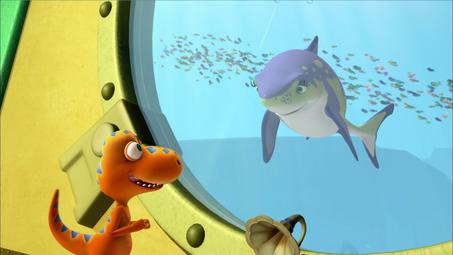 The water currents are the trains. 
 
The larvae are the travelers. 

The ecosystems are the stations.

The environmental managers are security.
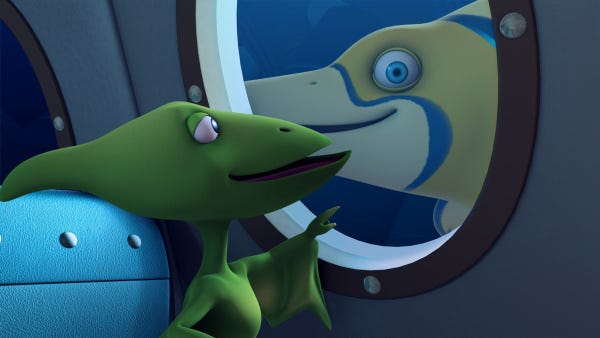 The ‘trains’
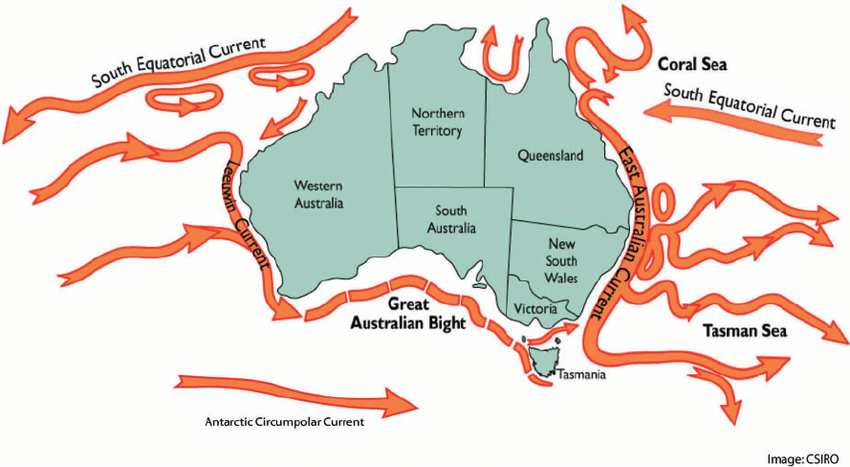 [Speaker Notes: Image: https://www.researchgate.net/figure/Oceanic-and-coastal-currents-of-Australia_fig1_230666486]
Trade winds
Monsoon season
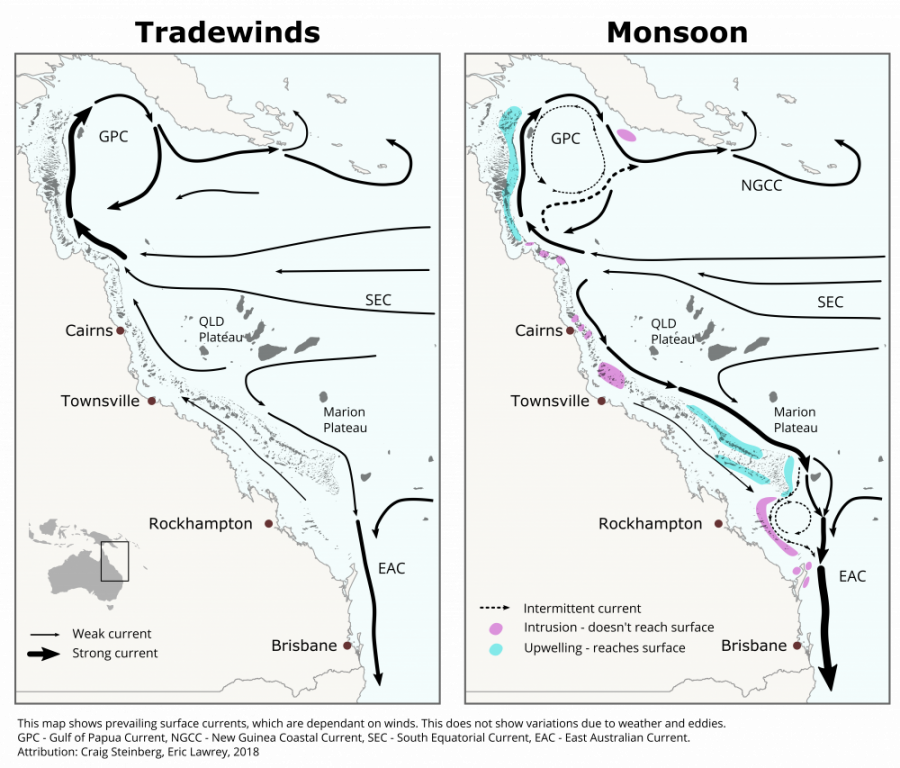 Timetables change
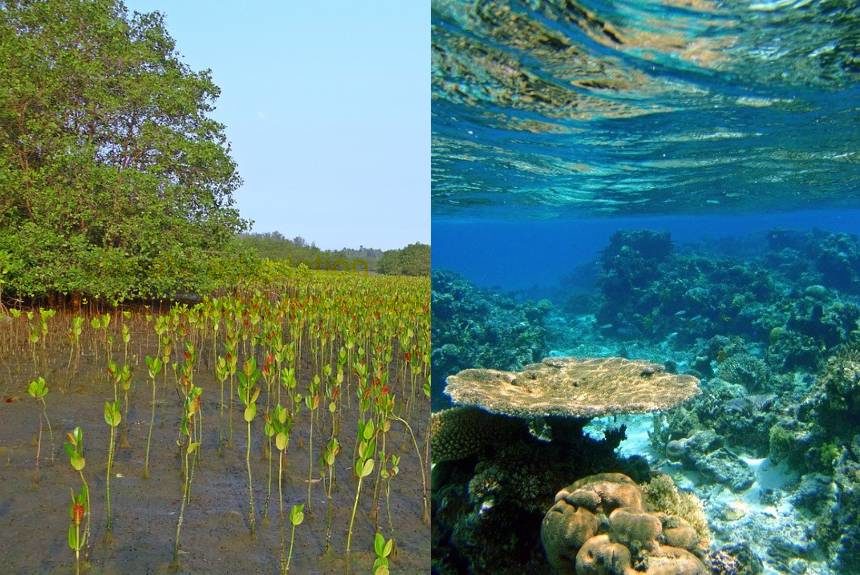 The ecosystems are the ‘stations’
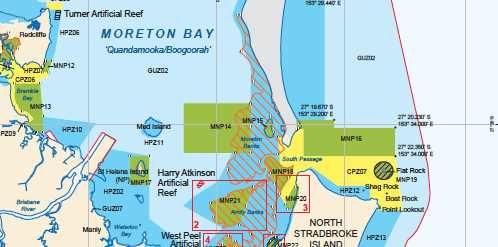 The environmental managers are security
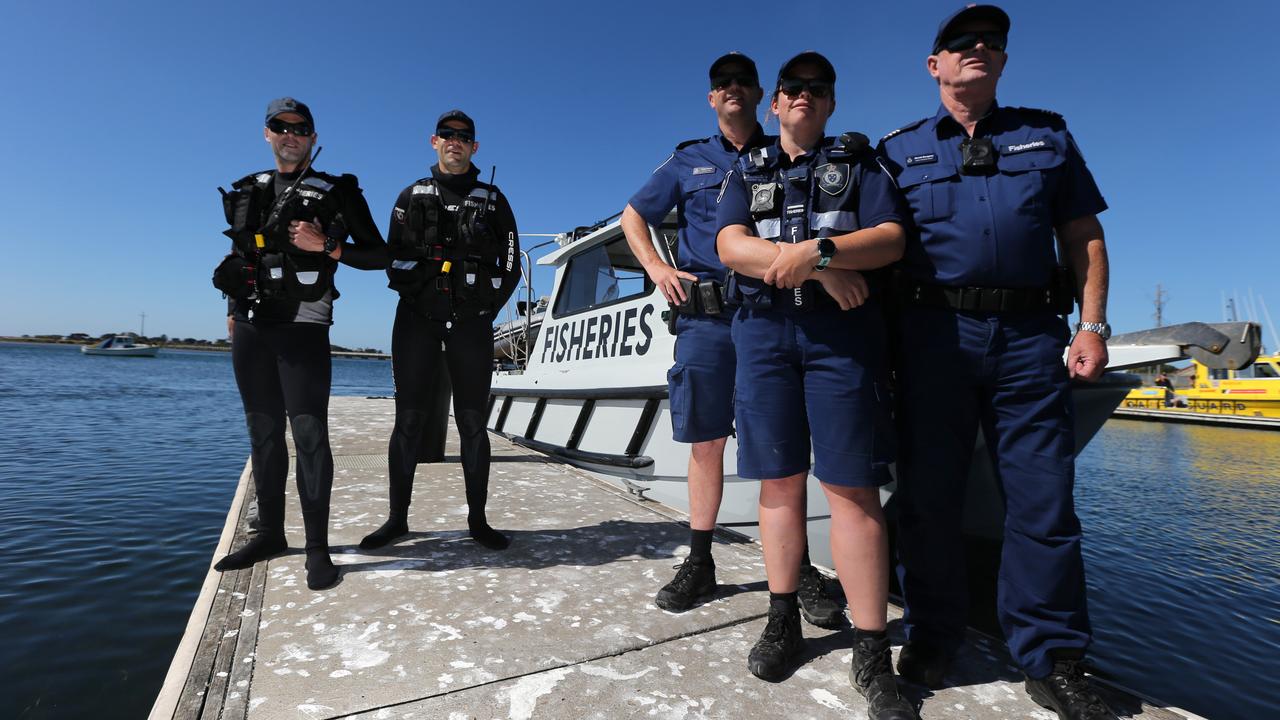 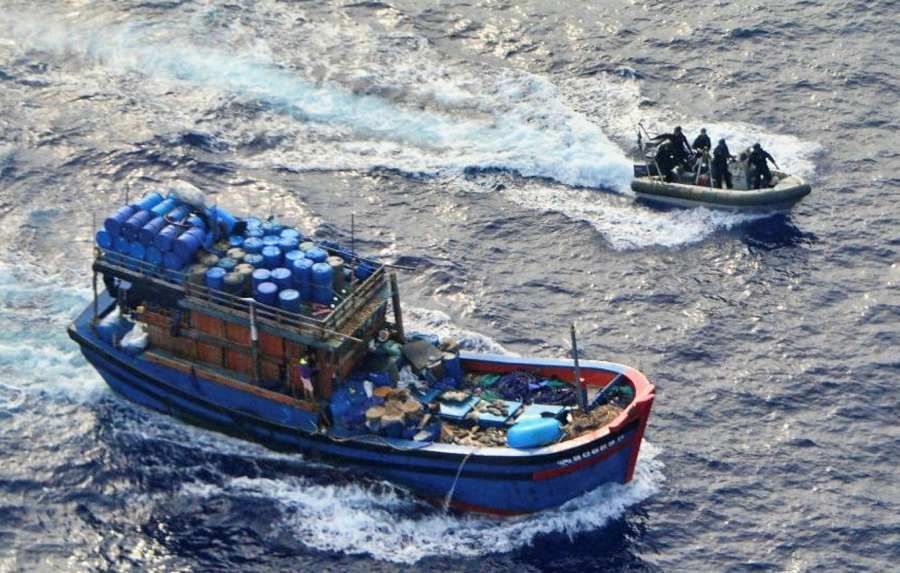 so passengers can reach their destinations safely
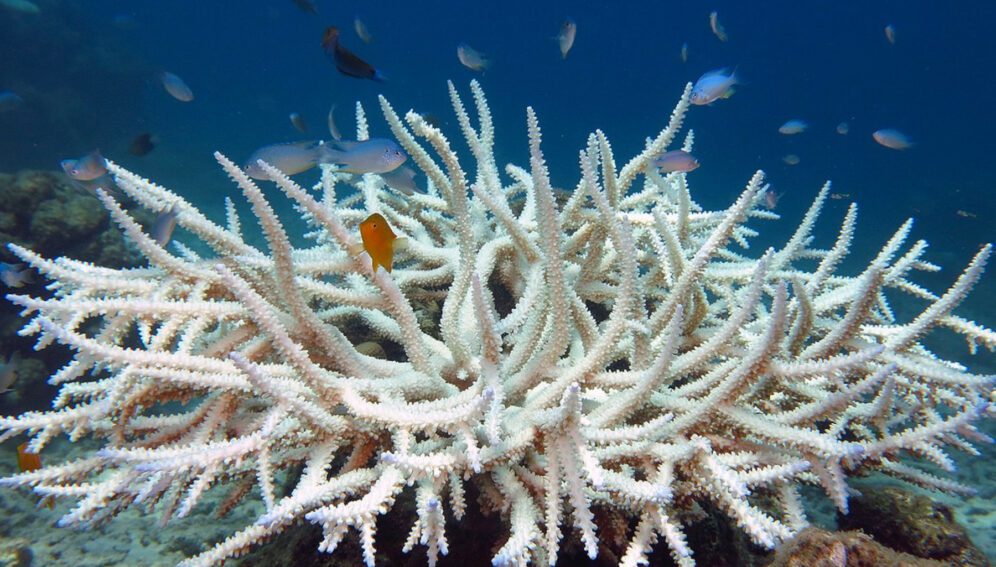 To help save (re-seed) a dying reef
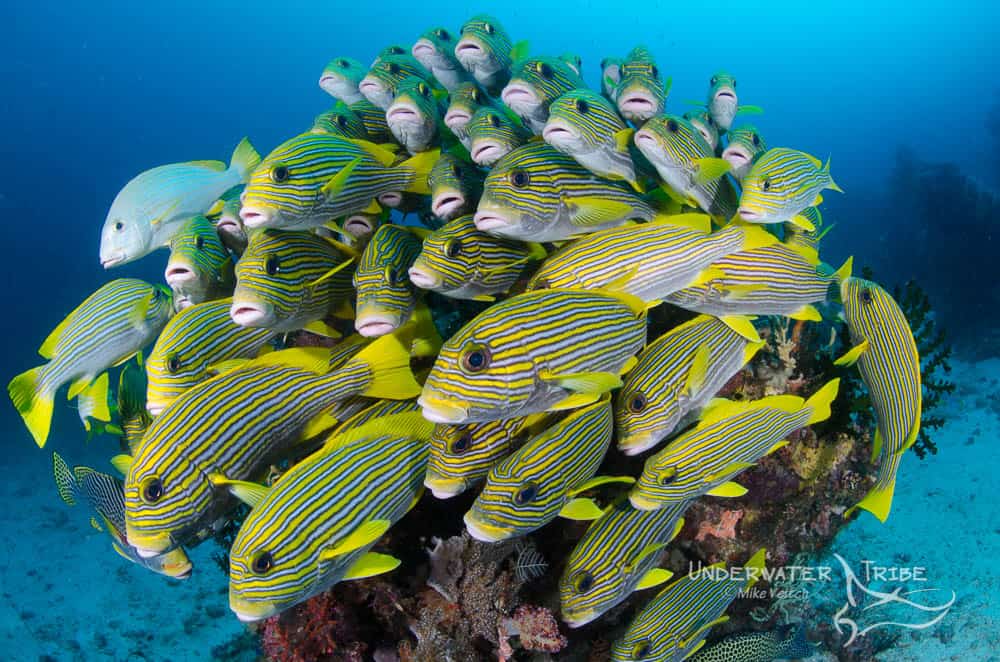 and maintain healthy ones
[Speaker Notes: Image: https://www.underwatertribe.com/tutorial/how-to-shoot-schooling-fish/]
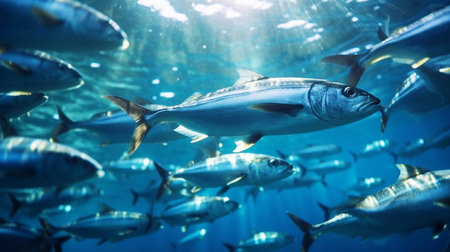 [Speaker Notes: Image: https://www.123rf.com/stock-photo/pelagic_fish.html]
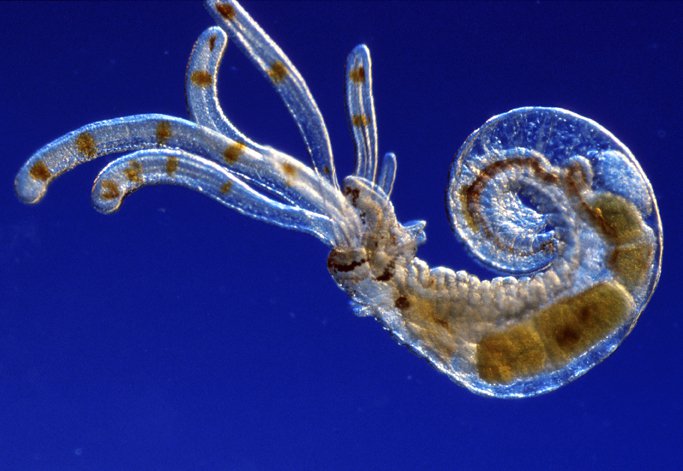 Terebellid worm larvae
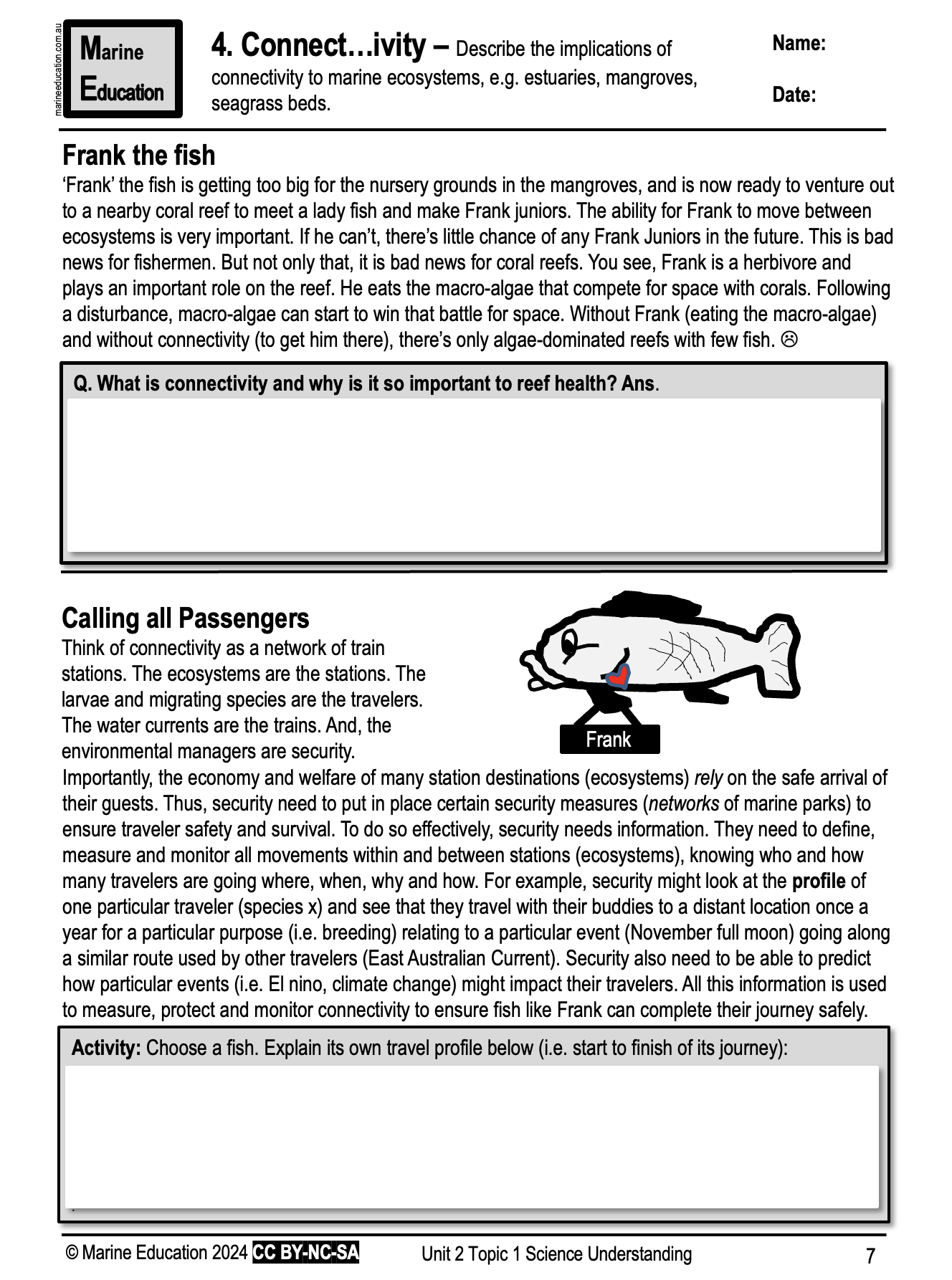 Learning Intention:

Describe the implications of connectivity to marine ecosystems, e.g. estuaries, mangroves, seagrass beds.
Success Criteria:

Complete Marine Education worksheet ‘’4. Connect….ivity’
[Speaker Notes: Image: https://australian.museum/learn/animals/plankton/zooplankton/]